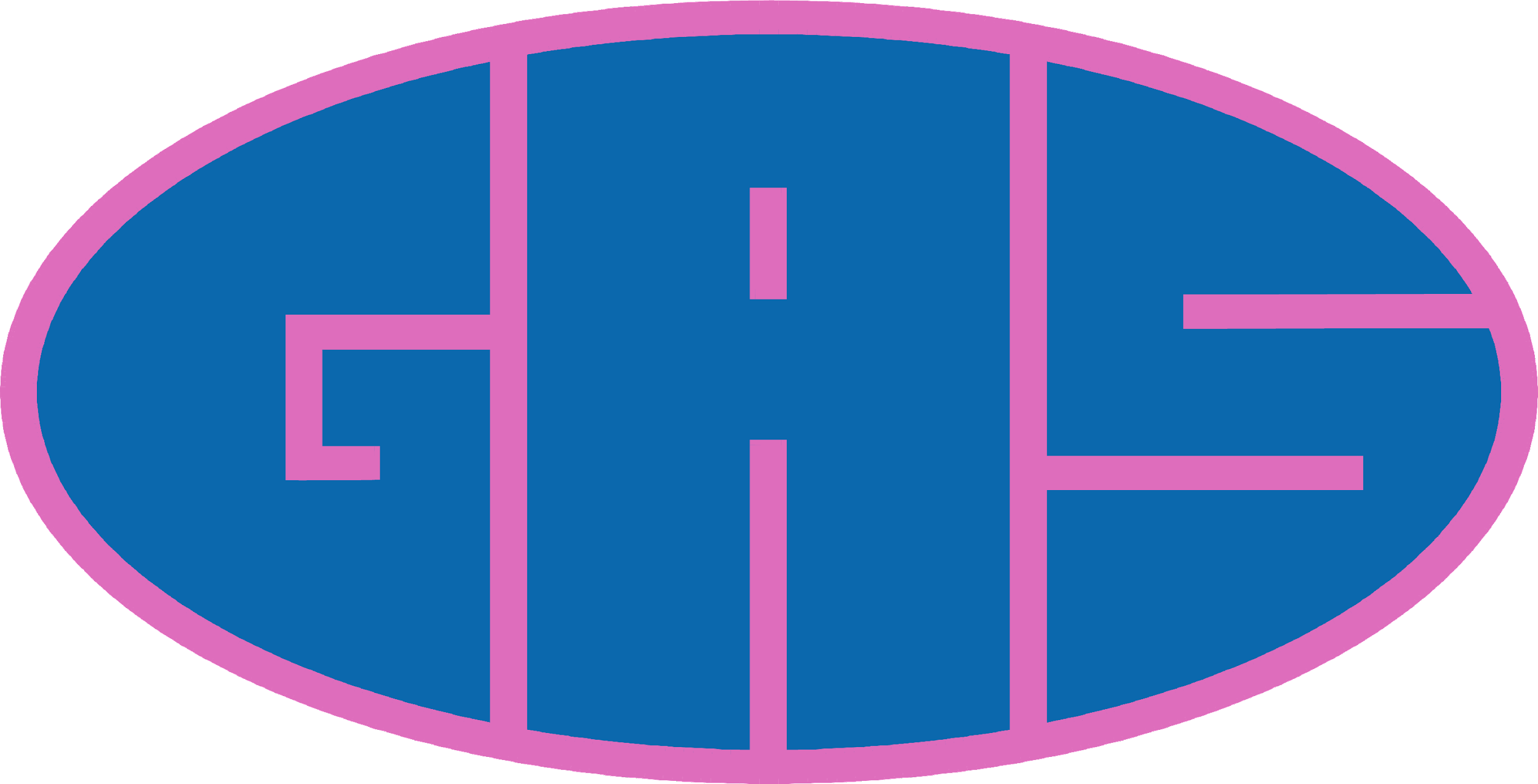 PREGHIERA
INCONTRO 07/03/2025
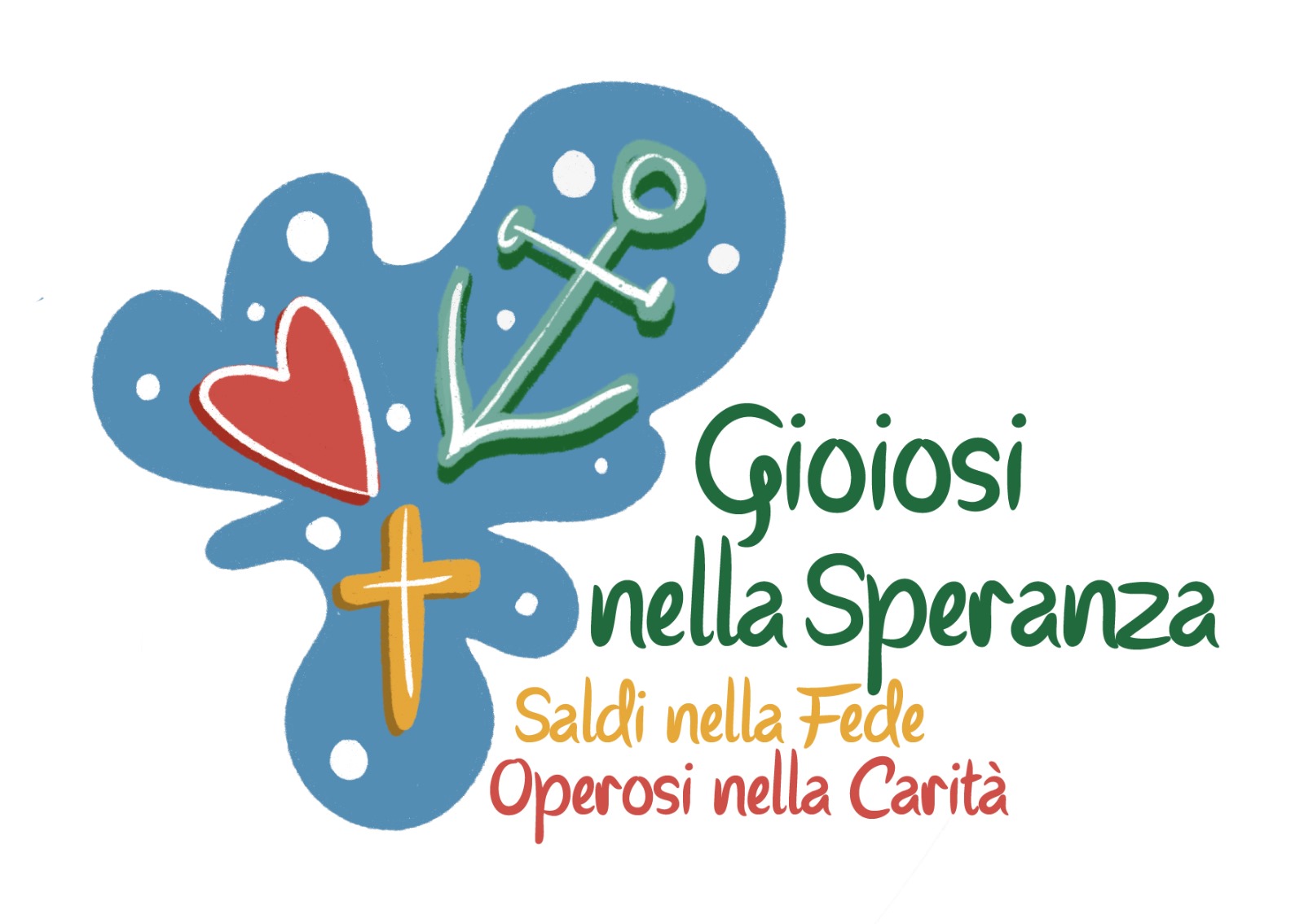 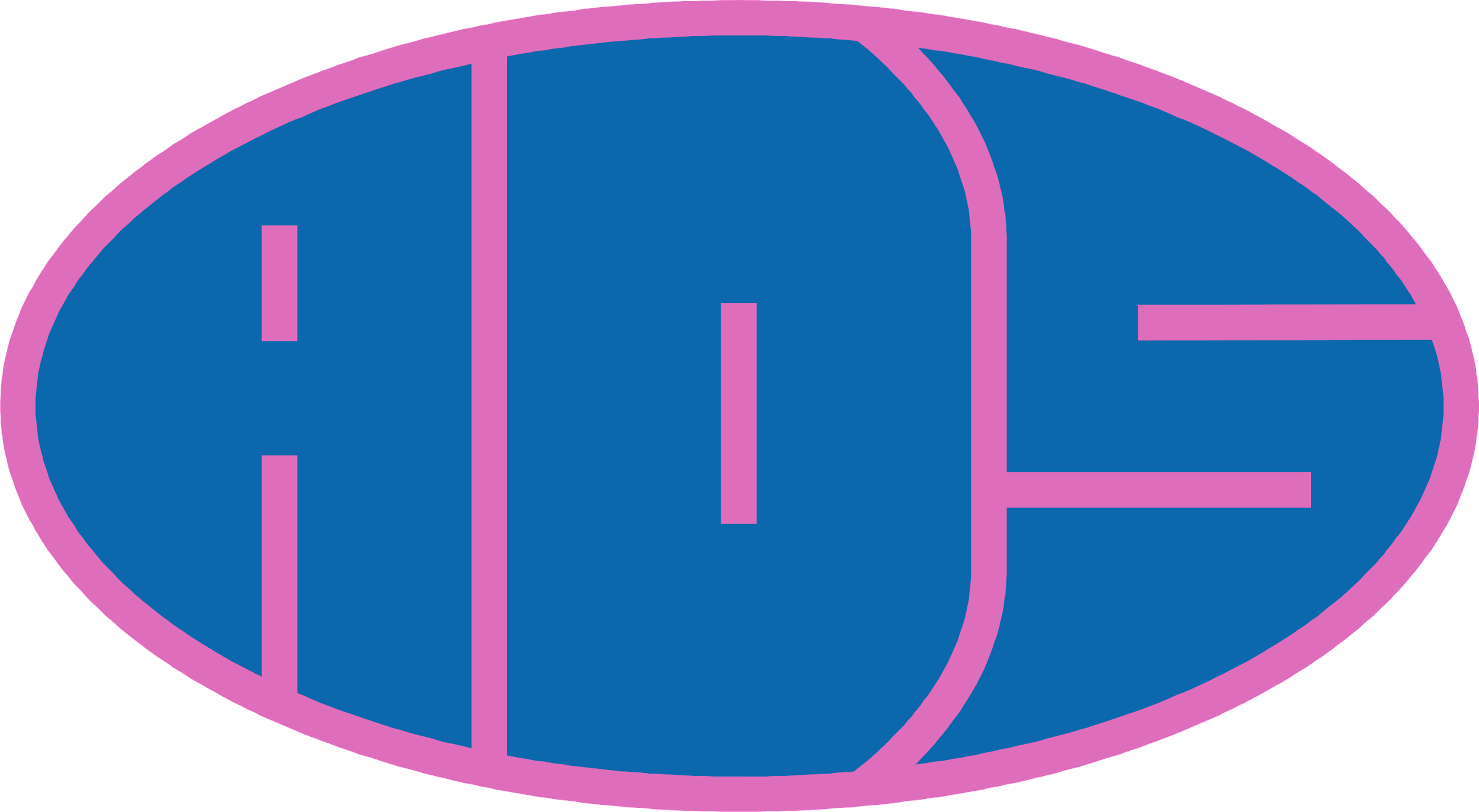 [Speaker Notes: Autofinanziamento con torte]
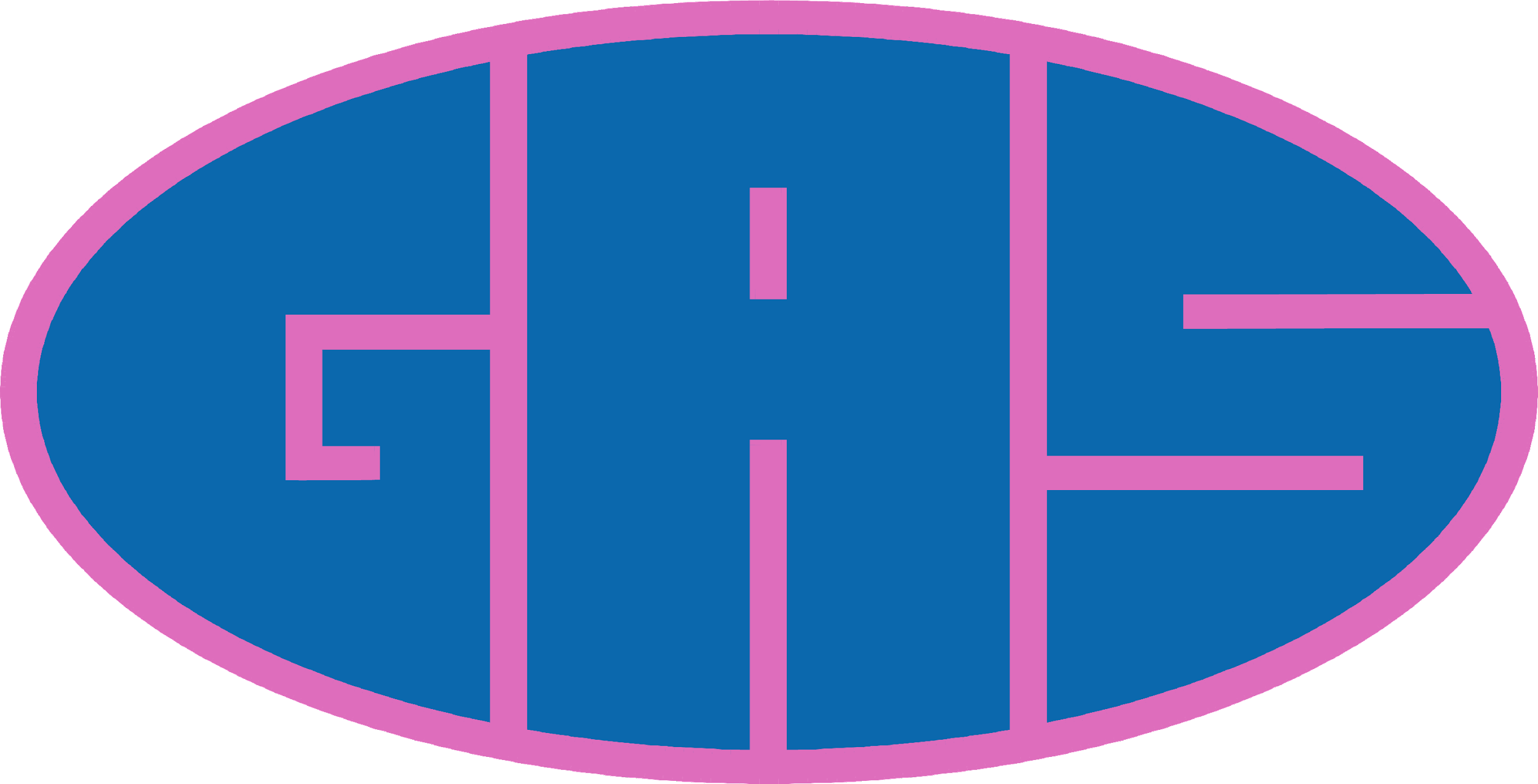 EMMANUEL
Dall'orizzonte una grande luceviaggia nella storiae lungo gli anni ha vinto il buiofacendosi Memoria,e illuminando la nostra vitachiaro ci rivelache non si vivese non si cercala Verità...
Da mille strade arriviamo a Romasui passi della fede,sentiamo l'eco della Parolache risuona ancorada queste mura, da questo cieloper il mondo intero:è vivo oggi, è l'Uomo Vero, Cristo tra noi

https://www.youtube.com/watch?v=qv0zy6ZyXeM&t=49s
Siamo quisotto la stessa lucesotto la sua crocecantando ad una voce.E' l'EmmanuelEmmanuel, Emmanuel.E' L'Emmanuel, Emmanuel.
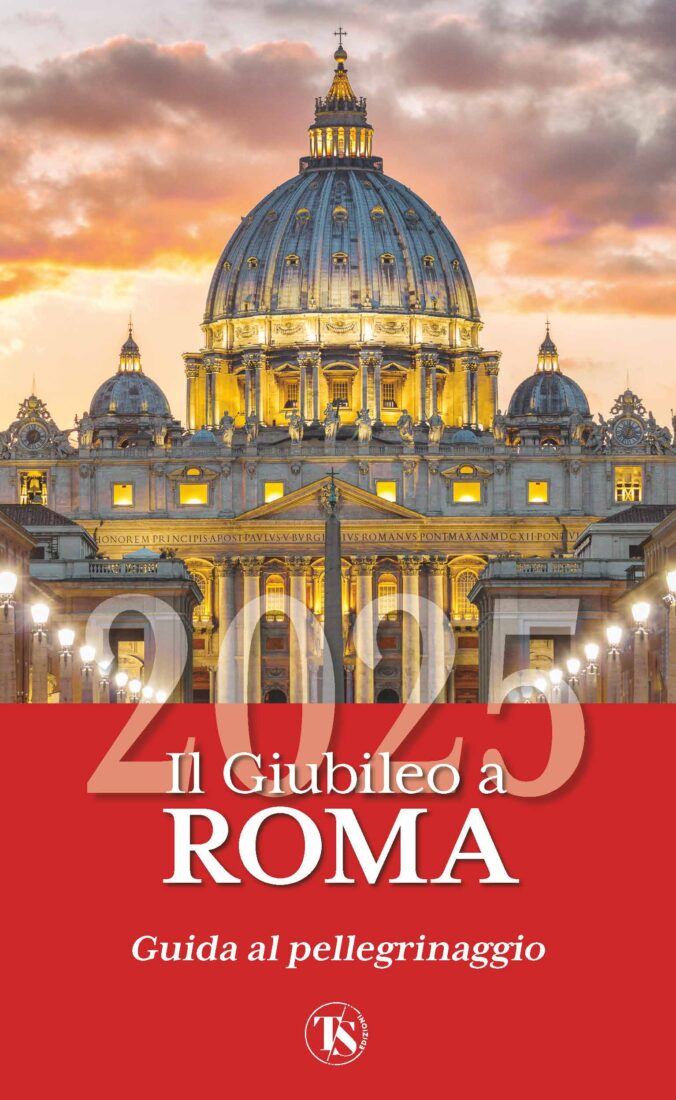 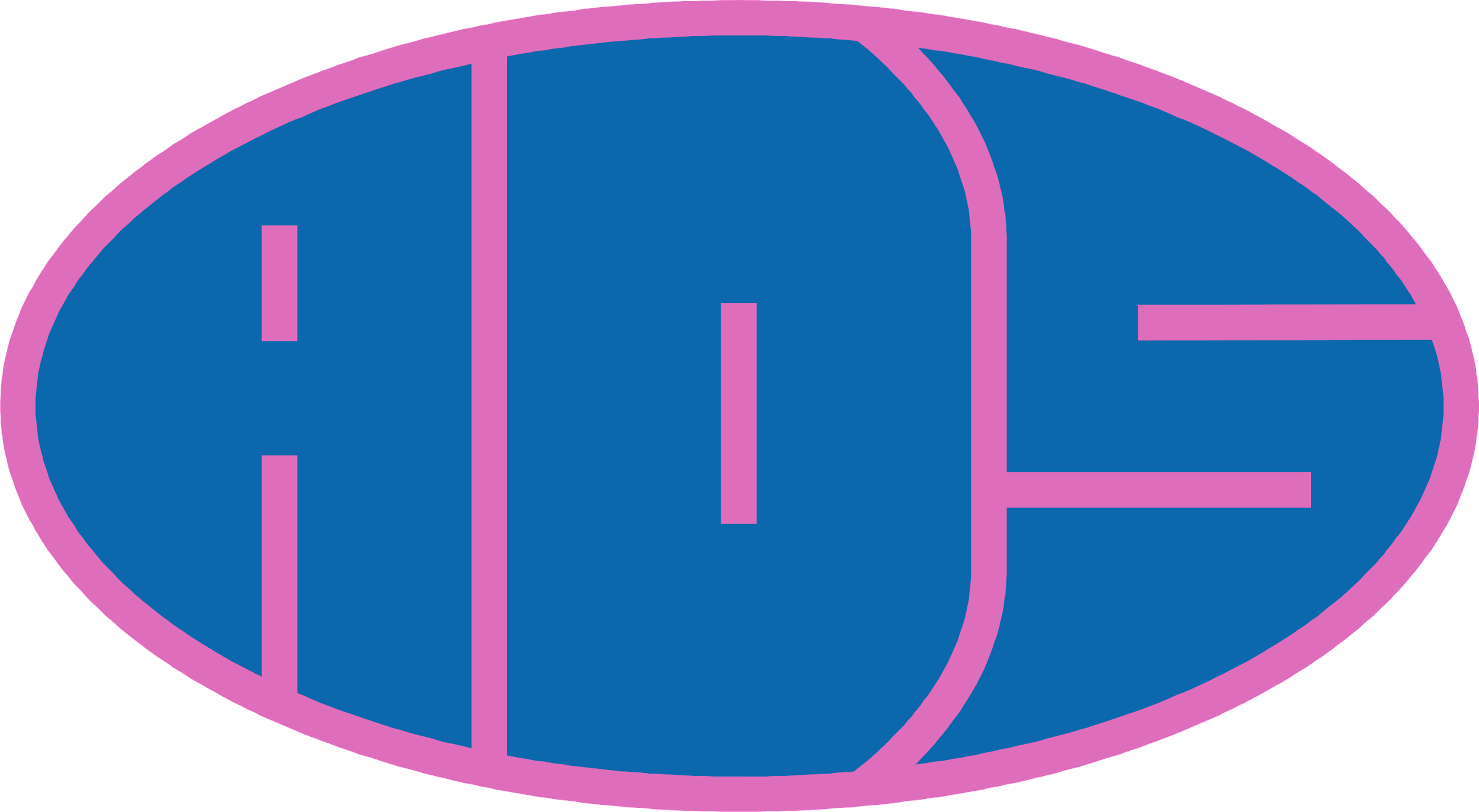 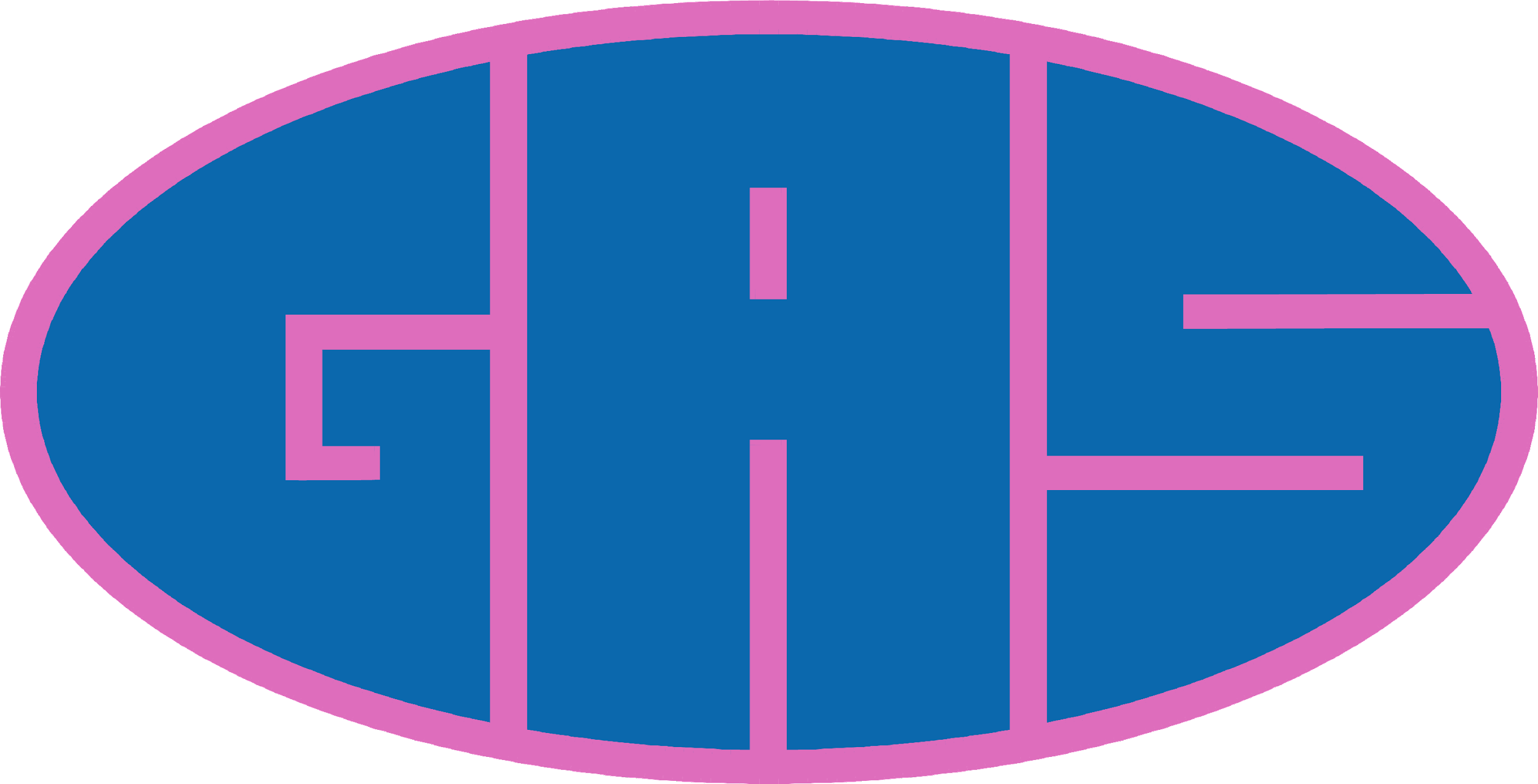 Dal vangelo secondo Marco
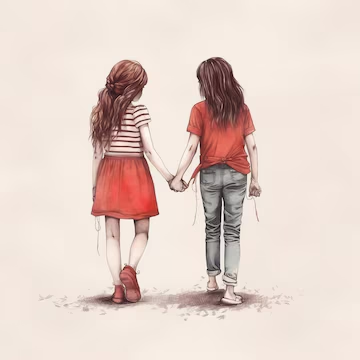 In quel tempo, Gesù chiamò a sé i Dodici e 
prese a mandarli a due a due e dava loro 
potere sugli spiriti impuri. 
E ordinò loro di non prendere per il viaggio nient’altro che un bastone: né pane, né sacca, né denaro nella cintura; ma di calzare sandali e di non portare due tuniche.
E diceva loro: «Se in qualche luogo non vi accogliessero e non vi ascoltassero, andatevene e scuotete la polvere sotto i vostri piedi come testimonianza per loro».
Ed essi, partiti, proclamarono che la gente si convertisse, ungevano con olio molti infermi e li guarivano.
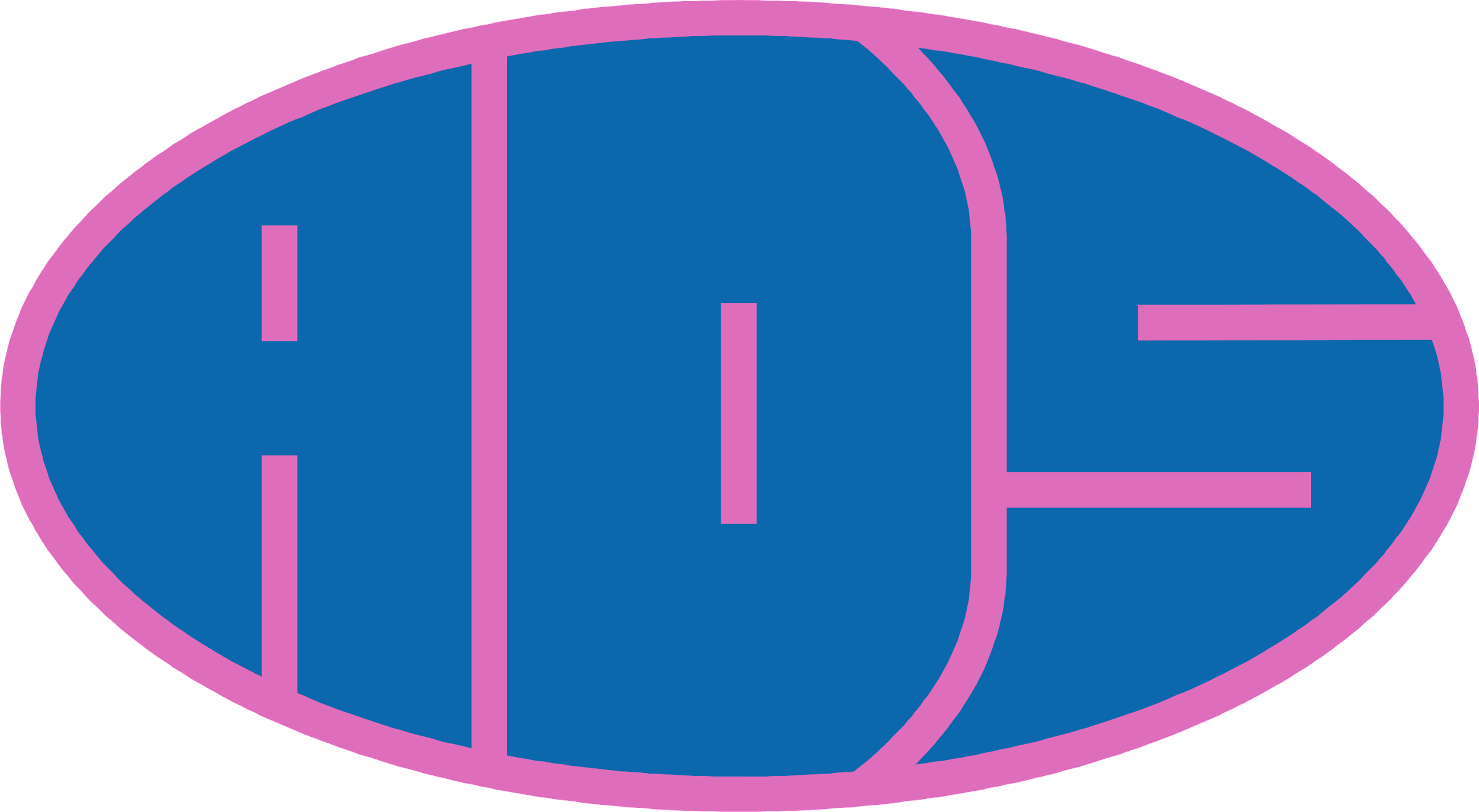 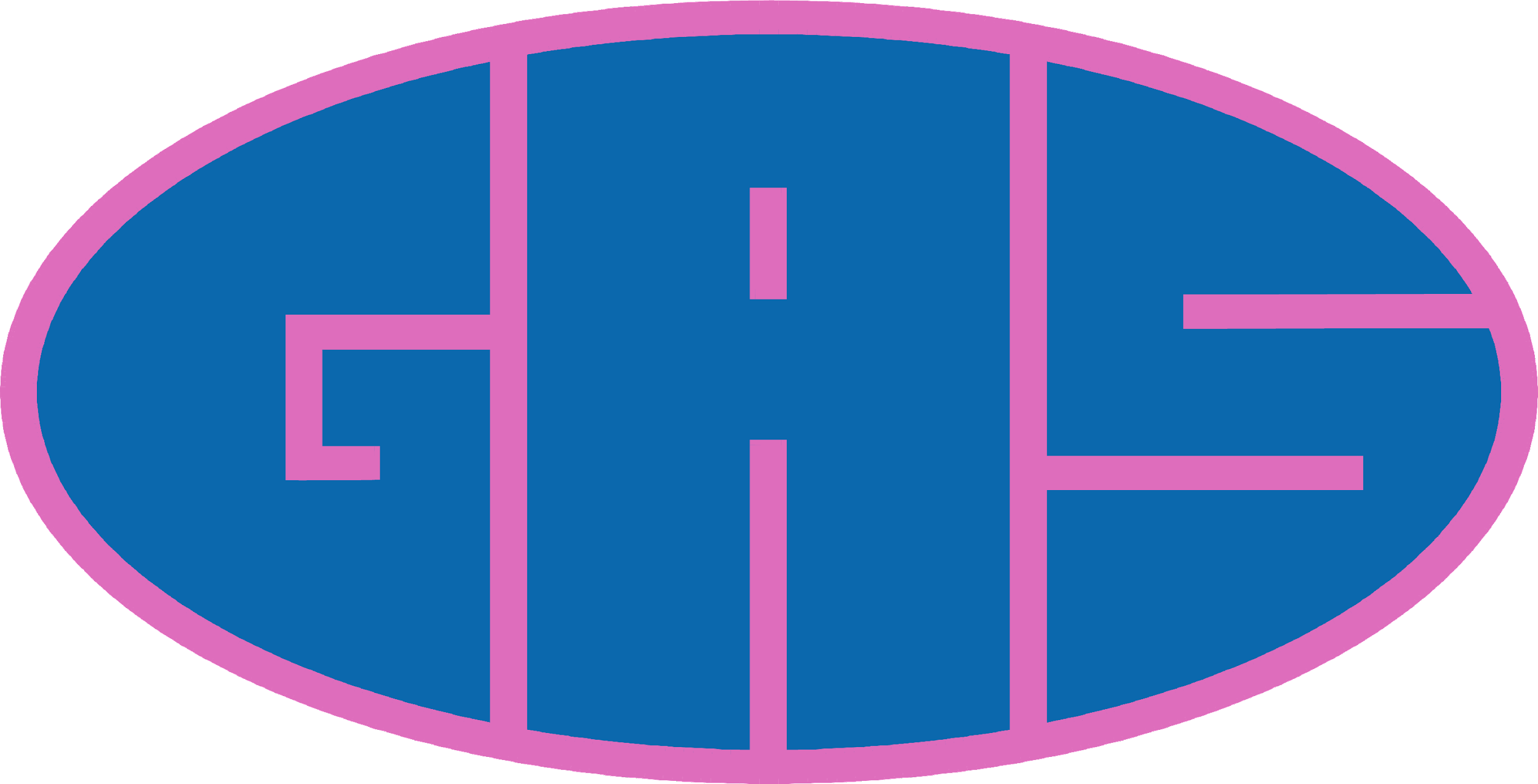 INSIEME

Nella tua strada io camminerò,
Mostrati Signore a tutti i cercatori del tuo volto
Vieni incontro a tutti i pellegrini.
Cammina con tutti quelli che si mettono in cammino,
anche quando non sanno dove andare.
Tu che accendi i nostri cuori,
anche quando non ci accorgiamo che cammini insieme a noi,
fermati con noi quando la notte è buia e illumina la strada.
Donaci la forza per non arrenderci,
il coraggio di ripartire ancora
e il tempo per goderci la gioia del cammino!
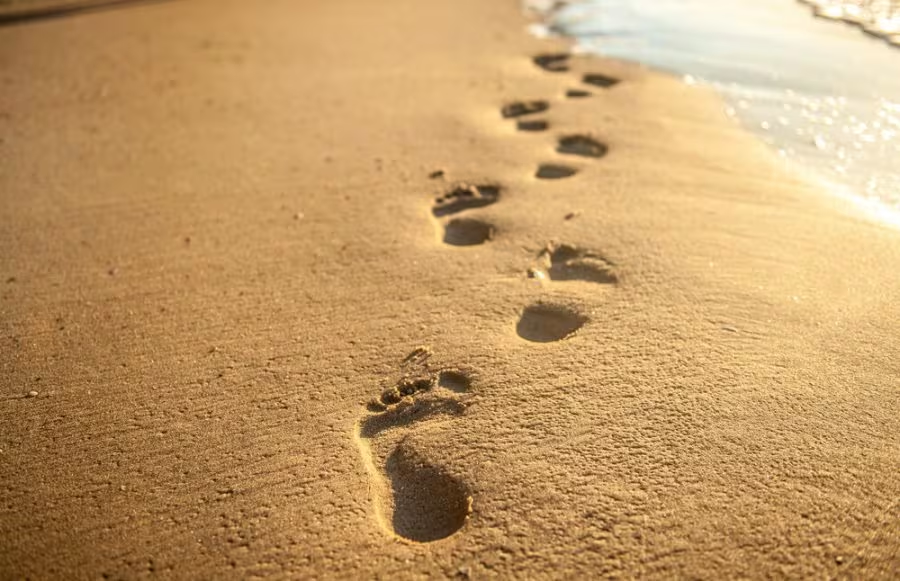 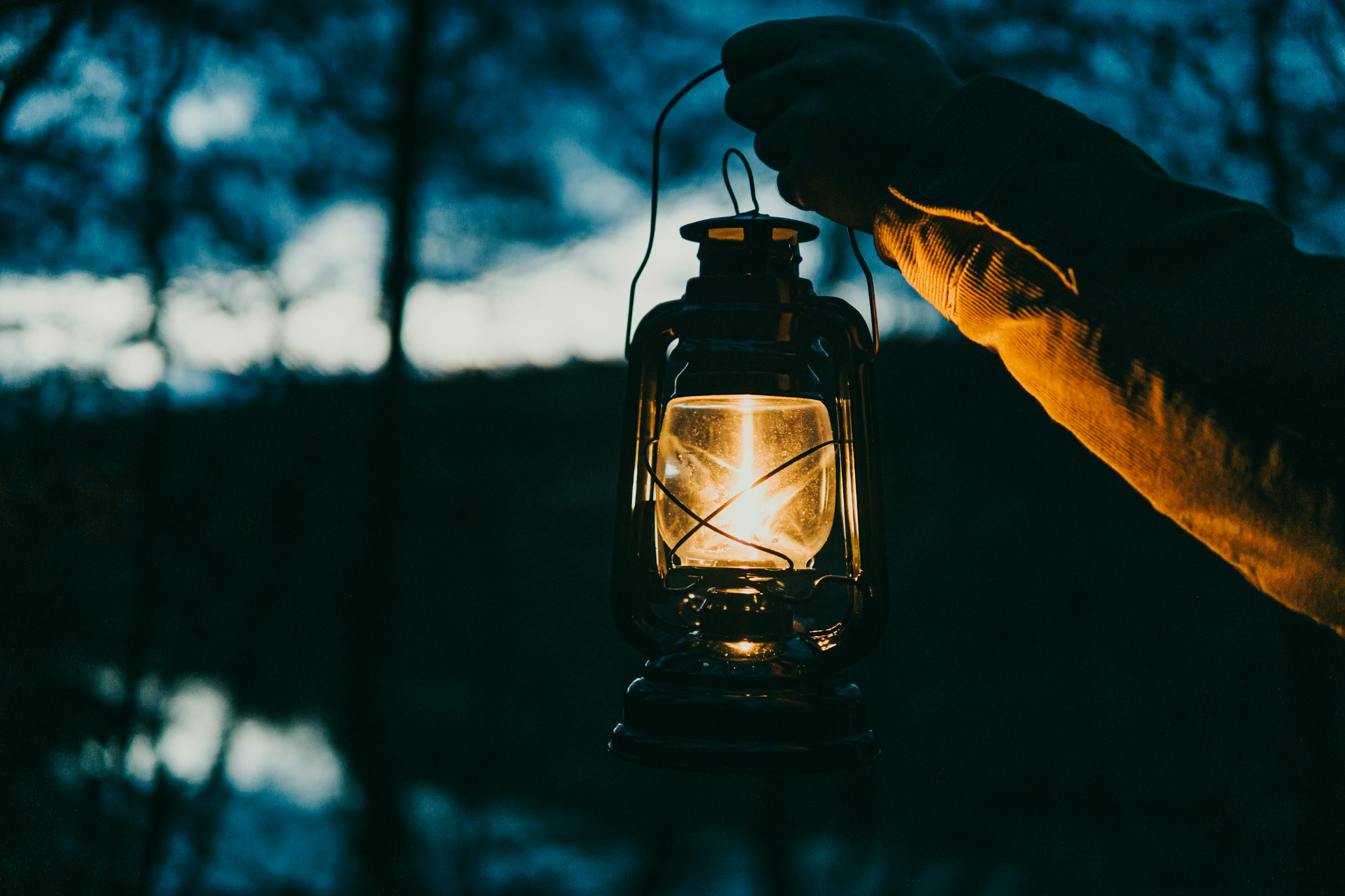 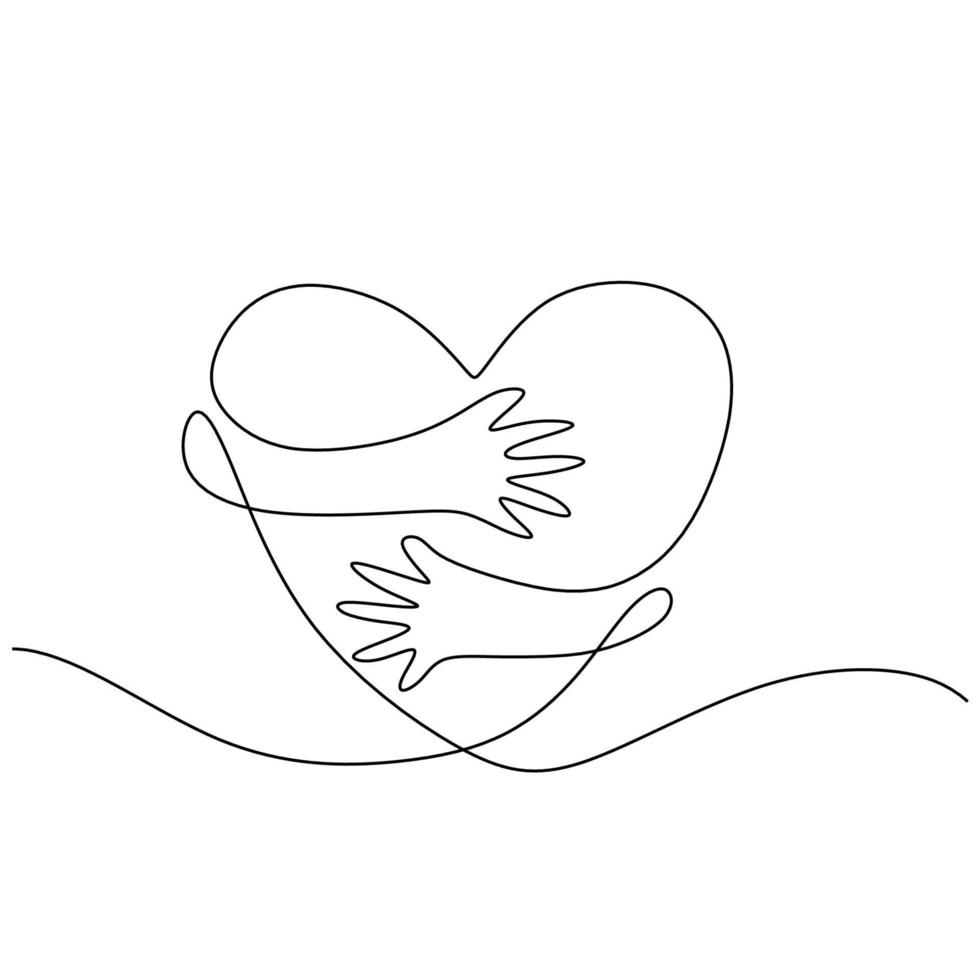 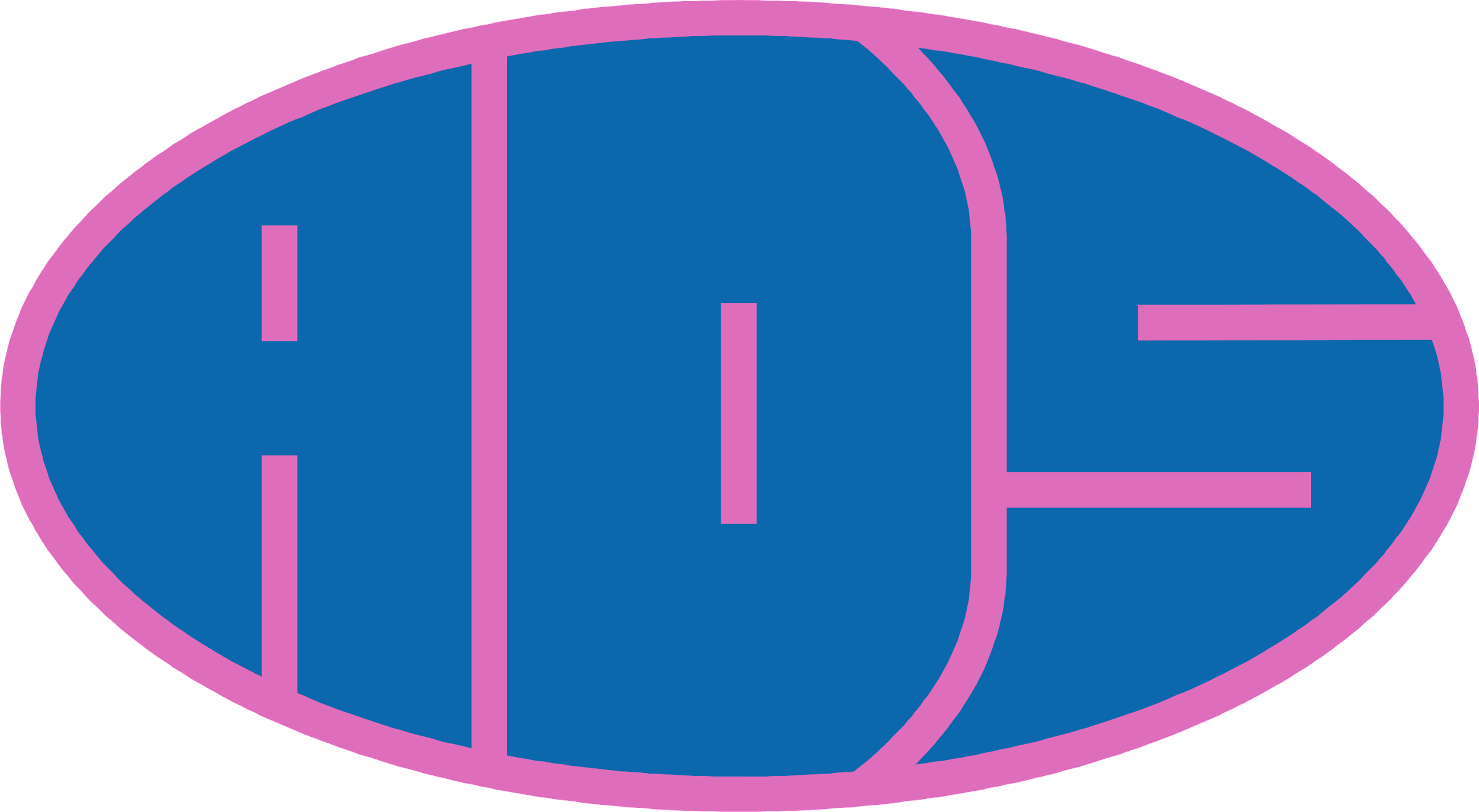